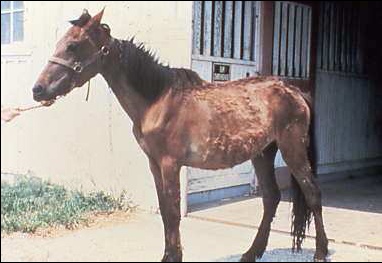 Equine Science
Internal Parasites
Internal Parasites
Why should we be concerned?
Affects:
Reproduction
Growth
Performance
Overall well being

How many internal parasites are known to affect horses?
>150
Internal Parasites
What types of internal parasites are we most concerned with?
Ascarids
Strongyles
Pin Worms
Bots
Threadworms
Tapeworms
Ascarids (Roundworms)
Primarily affects??
Foals and young horses

Adult parasite may reach
5 to 22 inches

Immunity develops by exposure during adolescence

Damage begins during migration
Ascarids (Roundworms)
Damage includes:
Physical damage, inflammation, and scaring of liver and lung tissue

May also cause:
Digestive irritations
Decreased feed absorption
Possibly colic
Ascarids (Roundworms)
Transmission?
Swallow eggs with feed, pasture, or water

Eggs hatch and larvae burrow into S.I.

Travel to liver, heart, and lungs

Migrate via blood supply from lung tissue to air spaces

Coughed up, re-swallowed, return to S.I. and mature
Ascarids (Roundworms)
3 months to complete life cycle

Eggs will start appearing in manure
10-13 wks old

Female worm will lay up to 
200,000 eggs/d
Larva develops in ~2 wks

Eggs are very resilient and may remain infective for years in pastures or stalls
Ascarids (Roundworms)
Typically passed from one foal crop to another

Prevention requires 
de-worming at least every two months through the first year of life

Some foals will cough and nasal discharge (no response antibiotics)
Ascarids (Roundworms)
Signs include un-thriftiness, pot belly, rough hair coat, slow growth, and depression
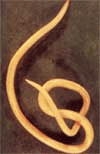 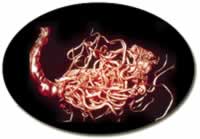 Strongyles
Most significant and most common 

Occur in what ages?
All ages; except neonatal foal

Sexually mature strongyles are found 
Within the L.I.

Commonly divided into two groups
Large and Small
Strongyles
Majority of larvae occur on pasture vegetation
Little transmission indoors

Extremely resistant to adverse weather conditions

Survive freezing winters easily; however
Killed by hot, dry summer conditions

Once ingested
Enter the lining of the S.I., cecum ,and L.I.
Large Strongyles
Three significant species:

Strongylus vulgaris (bloodworms)
Larvae burrow into small arteries in the gut wall and migrate to the anterior mesenteric artery 
Main blood supply to digestive tract

Migration causes disruption of blood flow by formation of blood clots in the artery
Large Strongyles
Larvae remain in anterior mesenteric artery
~120 days while they grow and develop

Start a return migration 
Down the arteries to the L.I.

Upon maturation
Females may lay several thousand eggs/d 
Passed into manure

Life cycle takes 
~6 to 7 mo.
Large Strongyles
Small Strongyles
Strongylus endentatus
Strongylus equinus

Similar life cycles but not as dangerous

Migrate within the liver, causing damage, and then return to the L.I.

8 to 11 month  life cycle
Small Strongyles
De-wormers have
Reduced the significance of these parasites

Migrate beyond the lining of the small intestine
Tissue damage is somewhat less severe

May cause diarrhea & increased chances of colic
Pinworms
Not very harmful
Relatively simple life cycle

Adults found primarily in 
Colon and rectum

Lay eggs around anus
Contaminate pastures, water, bedding, etc.
Pinworms
After ingested
Develop into maturity in the colon and rectum without a migratory state

Damage is minor

Produce severe irritation around the tail 
Causes rubbing
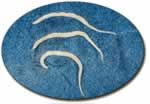 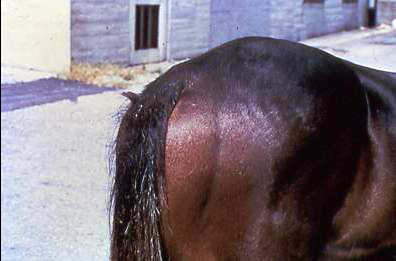 Stomach Bots
Larvae of the Bot Fly

Adult fly resembles a honey bee

Females lay eggs on the hairs of horses, especially legs

Friction and moisture is necessary for hatching
Stomach Bots
Horse licks area where bots are attached

Larvae attach to tongue
Burrow into the tissue of the mouth

Those attached to neck, mane, and face 
May migrate to mouth
Stomach Bots
After ~ three weeks
Second stage larvae emerges that is swallowed
Attaches to the lining of the stomach

Spend ~ 9 months attached to stomach lining
Then pass out in manure

Pupate into adult flies
Stomach Bots
Life cycle depends on 
The larvae over-wintering in the stomach

Adult flies are active from 
Late spring to the killing frost

Treatment for bots should be scheduled from 
Mid to late summer
Again after a killing frost
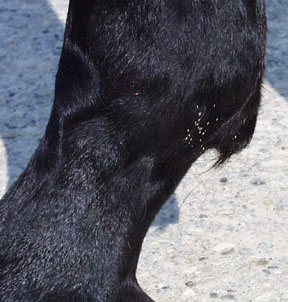 Bot Eggs
Bot Larvae
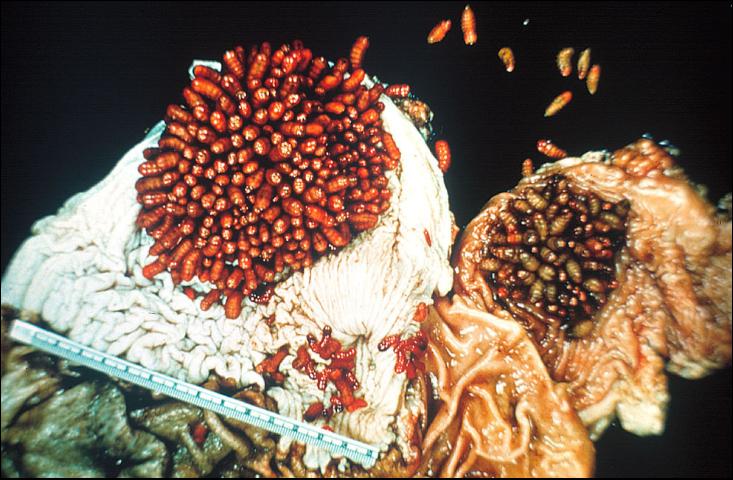 Bot Fly
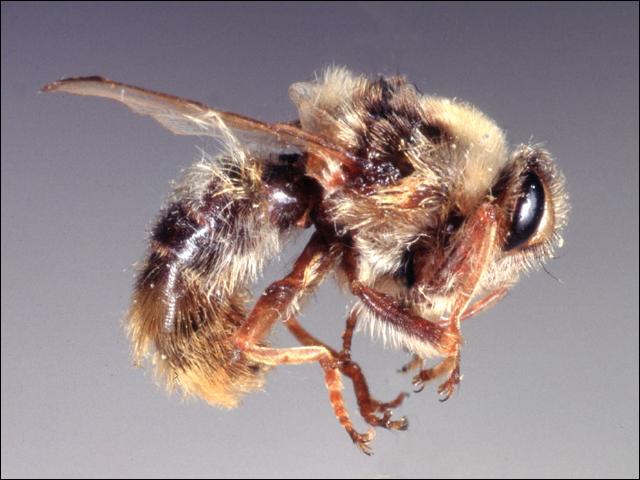 Strongyloides (Threadworms)
Mainly infects young foals 4-47 d old

Foals become infected by 
Ingesting larvae in the dam’s milk

Larvae migrate through the lungs and S.I. 
Causing injury while passing
Strongyloides (Threadworms)
Life cycle can be completed in 
< two weeks

Creates potential for severe infections in short time intervals

Foals will quickly reject the infection 
by 60 – 90 d of age
Strongyloides (Threadworms)
Main problem is 
Diarrhea, which may not respond to treatment

May become extremely dehydrated

May accompany “foal heat” diarrhea
Tapeworms
Occurs in all ages of horses

An intermediate host (ingestion of mite)

Once ingested
Takes about two to four months for tapeworm to mature

Mature worms first occur in weanlings and yearlings
Tapeworms
Large number can cause ulceration in L.I. cecum, and colon

May also cause intestinal blockage

Pyrantel pamoate is effective in removing by
Doubling normal dosage

What is the most common drug for removal
Praziquantel
Prevention and Control of Internal Parasites
No way to eliminate 

Factors affecting internal parasite loads include:
Season of year
Humidity
Rainfall
Age of Horse
Concentration of Horses on Land
Prevention and Control of Internal Parasites
Key to successful control program is 
Interruption of the life cycle

What is primary means through which Parasites spread?
Manure

Manure contaminates
Feed and water supply, pastures, paddocks, and stalls
Prevention and Control of Internal Parasites
Sanitation plays an important role in 
Parasite reduction

Proper manure disposal will 
Help prevent contamination

Manure should be 
Composted before spreading on pastures currently being grazed
Prevention and Control of Internal Parasites
If manure is not composted
Should be spread on un-grazed pasture

Good pasture management can 
Dramatically reduce internal parasites

Should prevent overcrowding
Prevention and Control of Internal Parasites
Mowing and harrowing helps 
Break up manure
Exposes larvae to existing climatic conditions

Should be cautious of mowing and harrowing 
On occupied pastures

Grazing cattle after horses may be beneficial
Parasites specific to horses do not affect cows
Prevention and Control of Internal Parasites
Separate and feed by 
Class, stage of production, and/or age group

Yearlings should be managed differently than brood mares.  Why?

They are affected by different types of parasites

Should also be on a different De-worming schedule
Prevention and Control of Internal Parasites
Try not to feed on the ground

Provide hay mangers and feed bunks

Make sure mangers and bunks are cleaned regularly

Make sure water supply is regularly cleaned and free of fecal material
Prevention and Control of Internal Parasites
Many different commercial products are available for parasite control
Differ in their ability to remove internal parasites

Important to be familiar with 
Anthelmintics and for which parasites are affected

De-wormers alone will not 
Be effective in parasite control if management is poor
Prevention and Control of Internal Parasites
What are the most common physical forms of anthelmintics?
Paste
Stomach tube
Continuous Method
Consume small daily doses 
Continuous control except for bots
Prevention and Control of Internal Parasites
No schedule fits all horses

Basic guidelines:
Most veterinarians feel that horses should be de-wormed at least four times/year

This would include: 
Strongyles, Ascarids, and Pinworms

Botacide in early spring and late fall

Foals every 30 to 60 d for first year
Prevention and Control of Internal Parasites
Rotation of de-wormers is also important

Parasites may become resistant to particular classes

Parasite control can help reduce colic and increase performance